Азбука ассоциаций
Презентация
Костина Ивана и его бабушки Евгении Михайловны
1В класс
февраль 2012 года
А
Начало всему
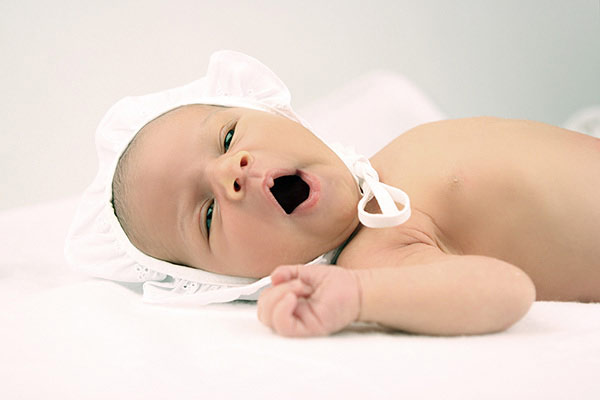 Б
В банане найду
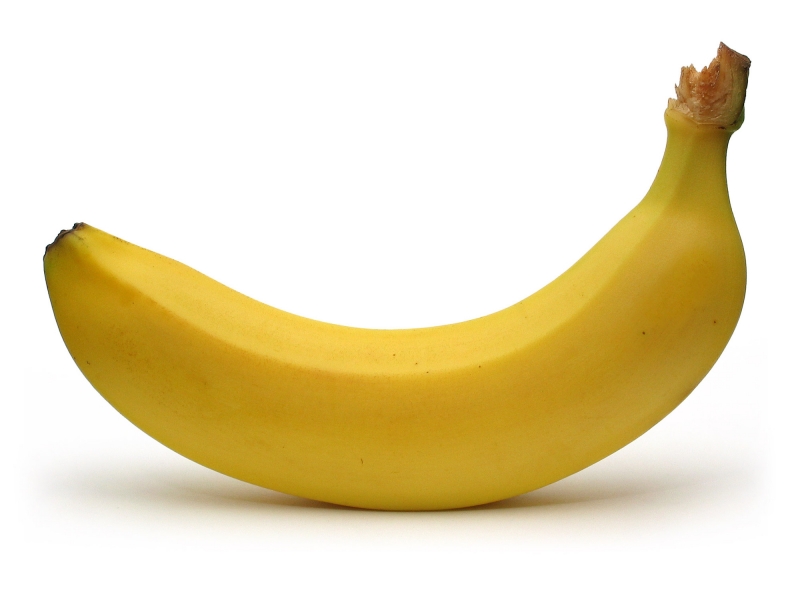 В
Направит нас вдаль
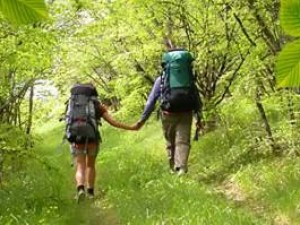 Г
Горюет, как встарь
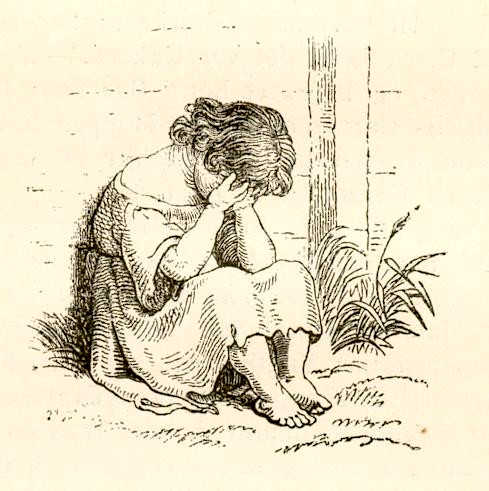 Д
Нам дело дает
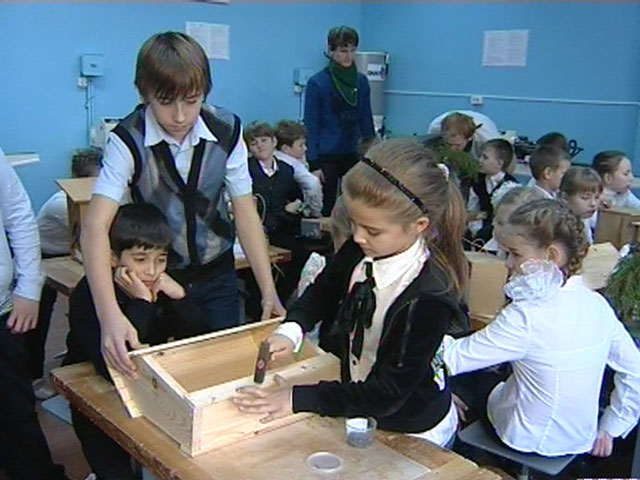 Е
В лесочке живёт
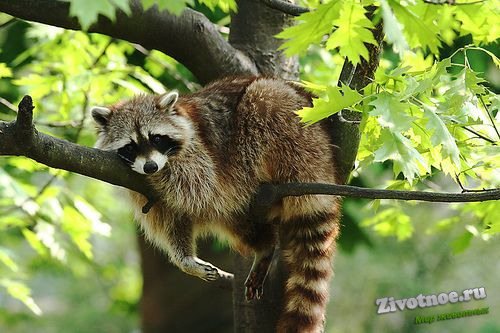 Ё
Гордится собой,
И
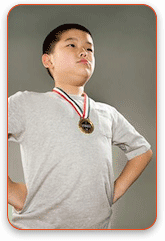 Тобою, и мной
ж
Жужжит, как пчела
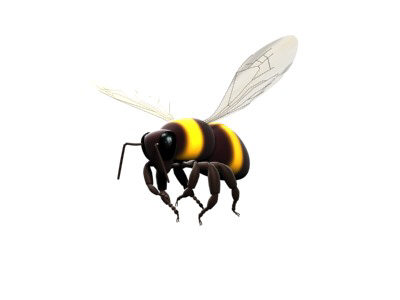 З
Звенит, как сосна
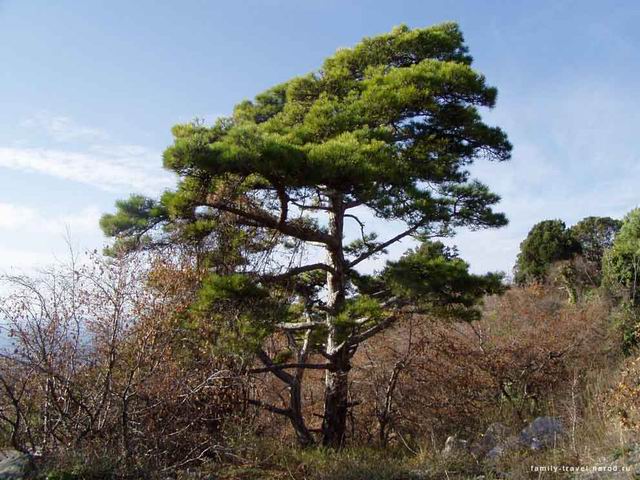 Й
Напомнит о Йоде
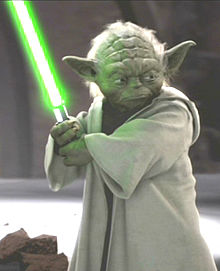 К
Всегда и везде
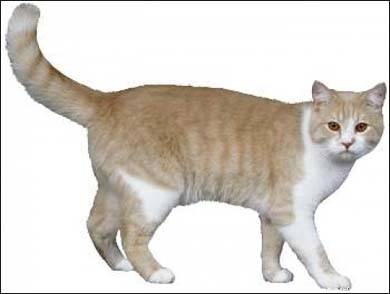 Л
Ликует в народе
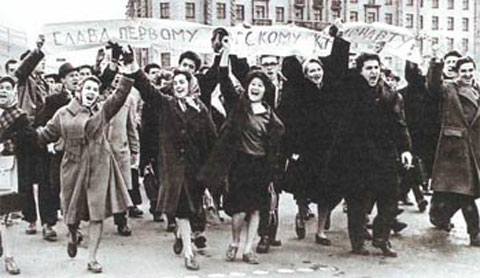 М
В солёной воде
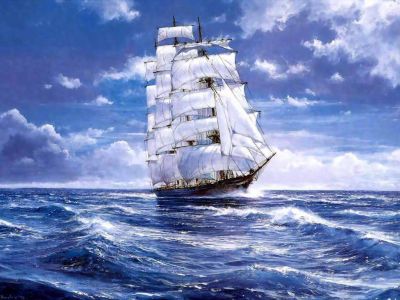 Н
Всегда отрицает
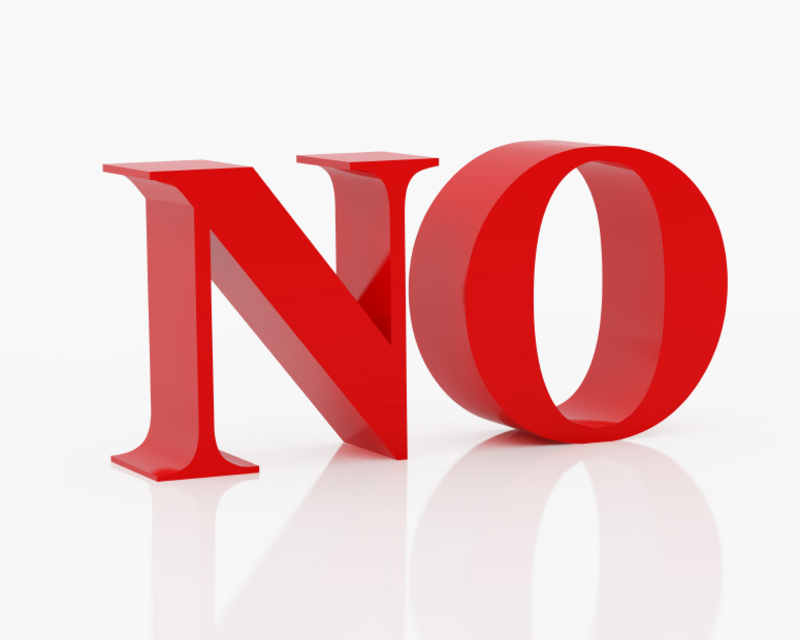 О
Всегда удивляет
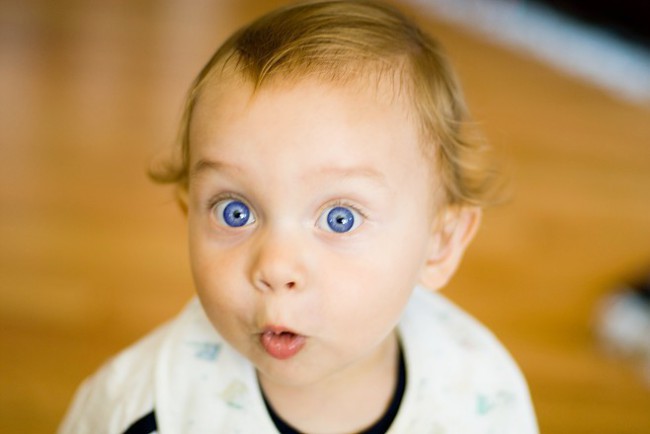 П
Пыхтит паровозом
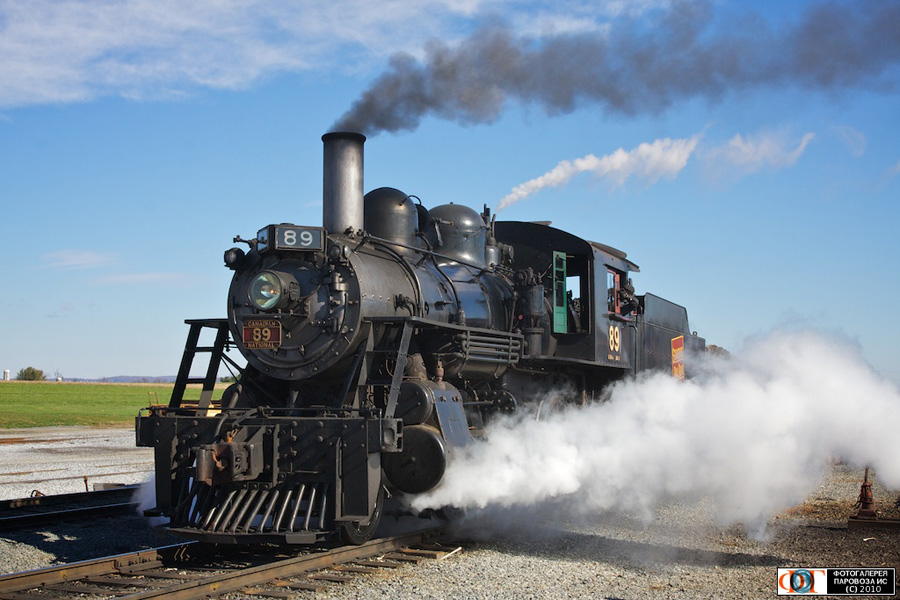 Р
Раскатисто в грозы
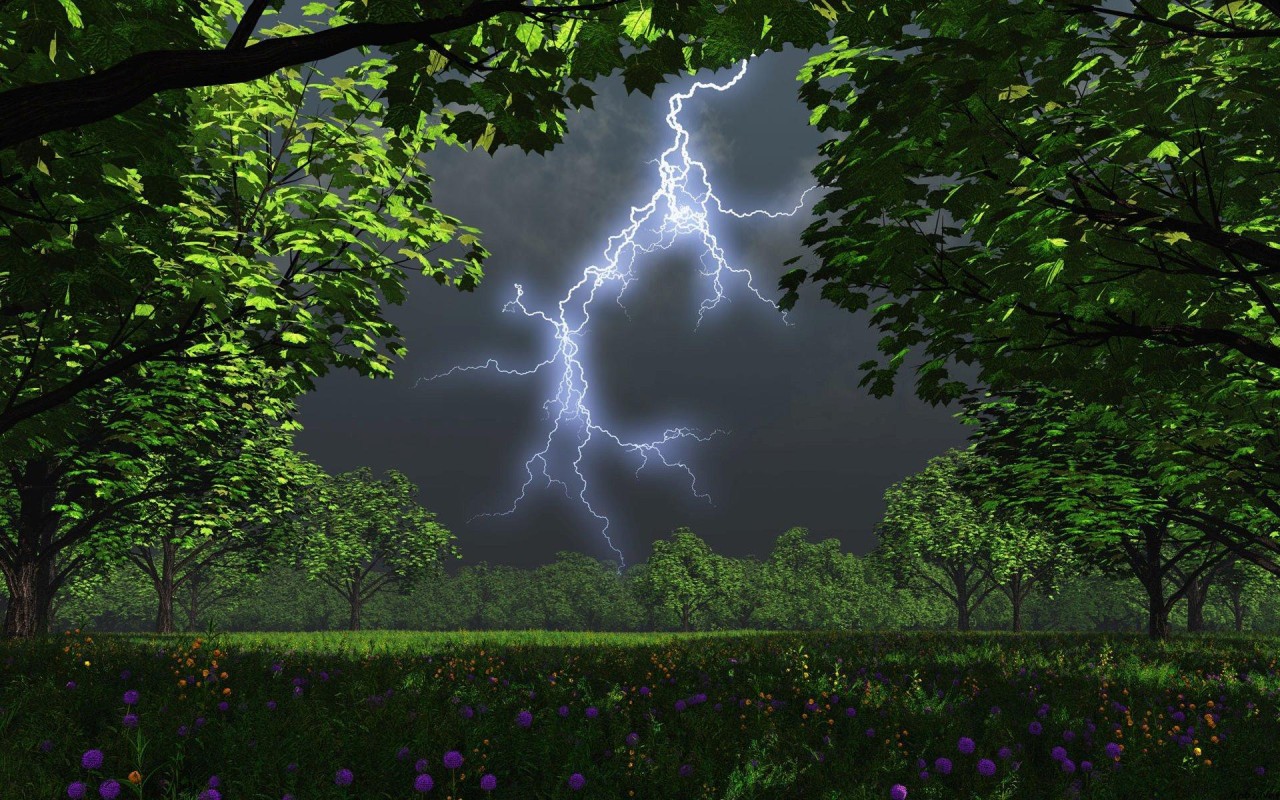 С
Свистит соловьём
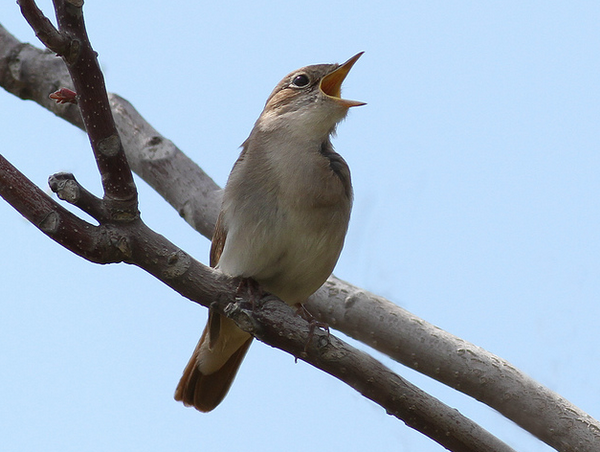 Т
Туманом зовём
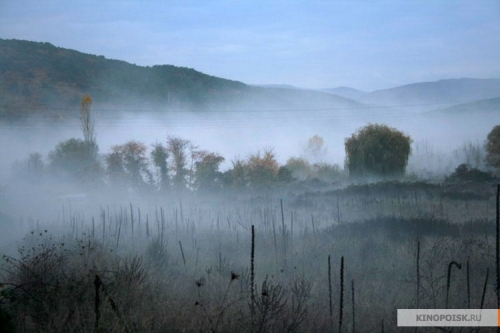 У
Назначит нам утро
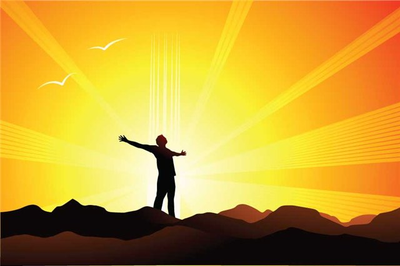 Ф
На фронте как будто
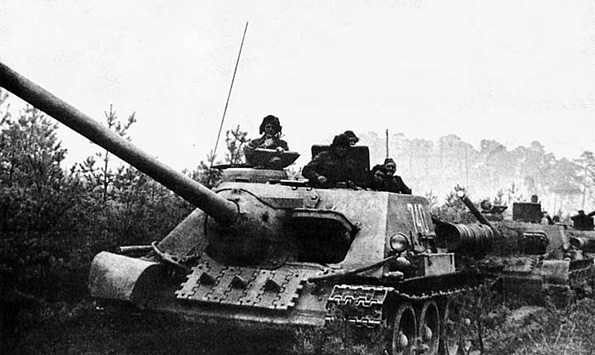 Х
Смешит громким смехом
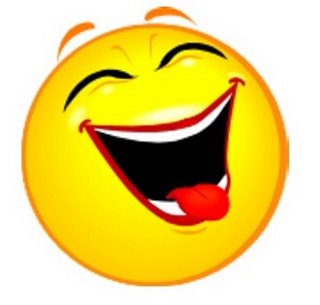 Ц
Прицыкнет на эхо
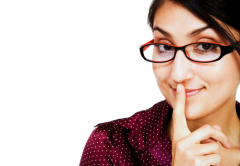 Ч
Чернит всё и вся
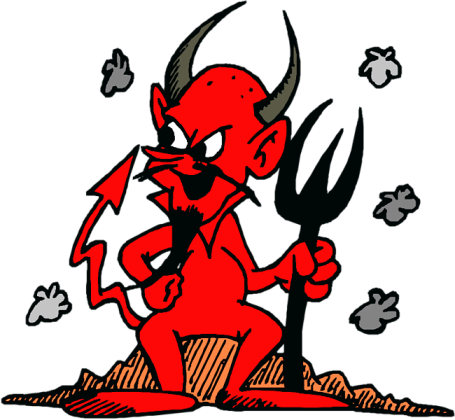 Ш
Шумит часто зря
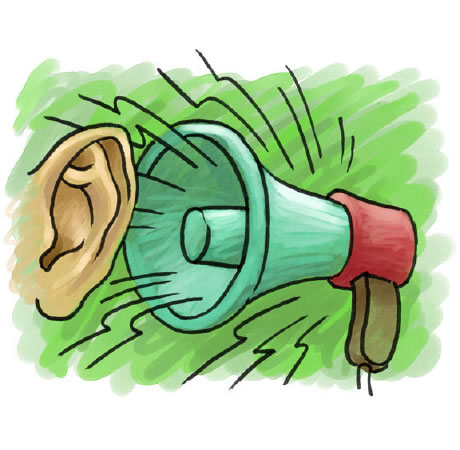 Щ
Всегда пахнет щами
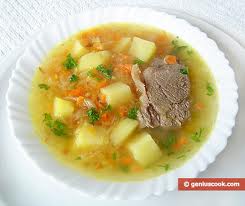 Э
Зависнет над нами
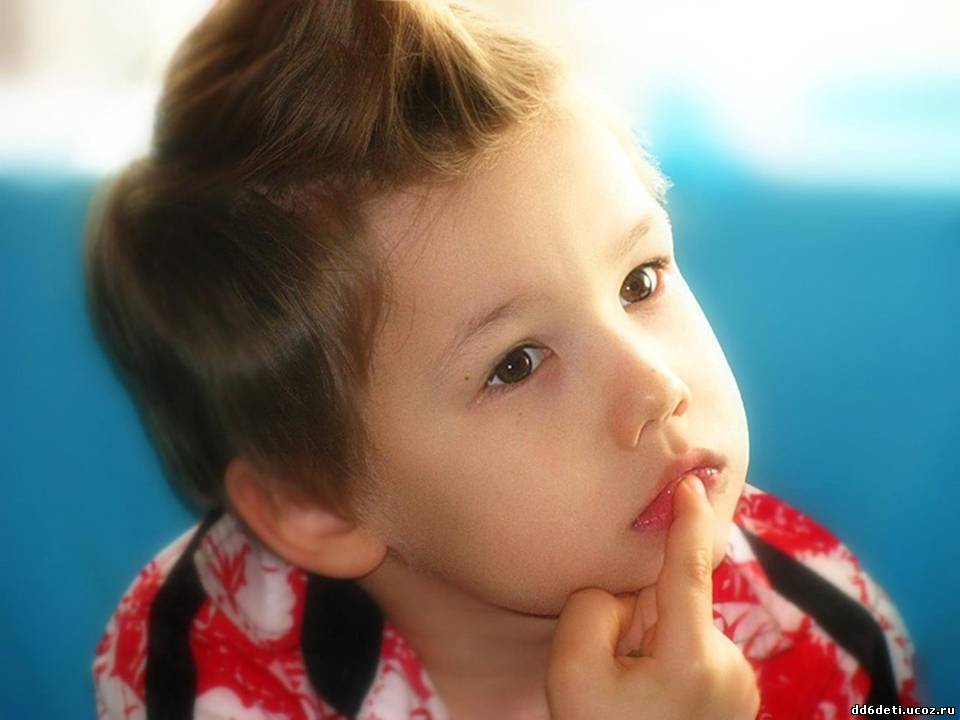 Ю
Красавица с юга
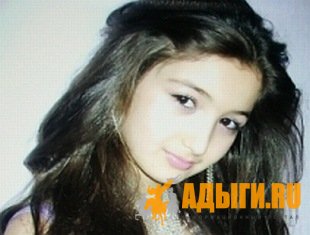 Я
Последняя буква
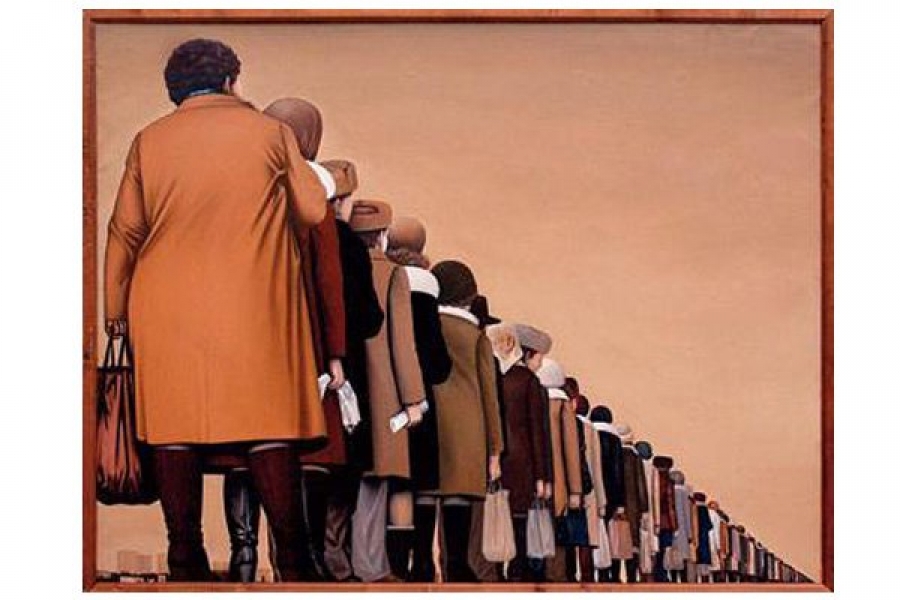